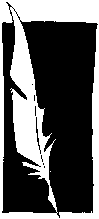 Deutsches Sprachdiplom
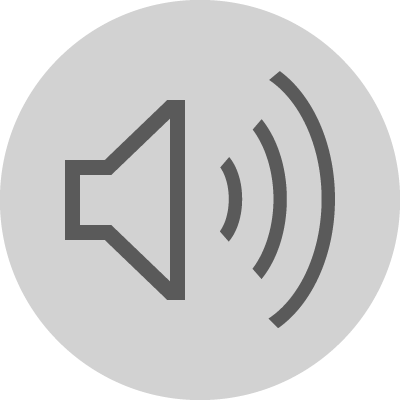 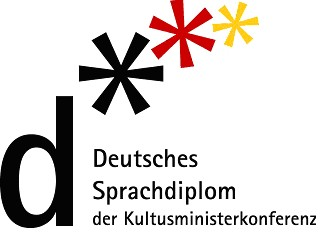 DSD B2/C1 w VI LO
VI Liceum Ogólnokształcące im. Juliusza Słowackiego w Kielcach jako jedyne w województwie świętokrzyskim przygotowuje uczniów do Dyplomu Języka Niemieckiego stopnia II B2 /C1 Sekretariatu Ministrów Kultury w Niemczech (Deutsches Sprachdiplom Stufe II, zwany w skrócie DSD B2 /C1)
Szkoła Partnerska Republiki Federalnej Niemiec
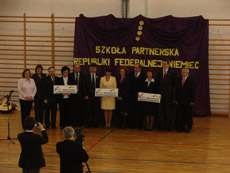 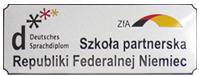 Szkoły Partnerskie Przyszłości”- „Schulen Partner der Zukunft” (PASCH)
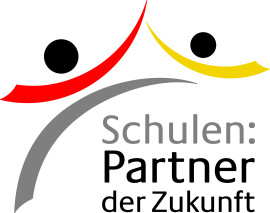 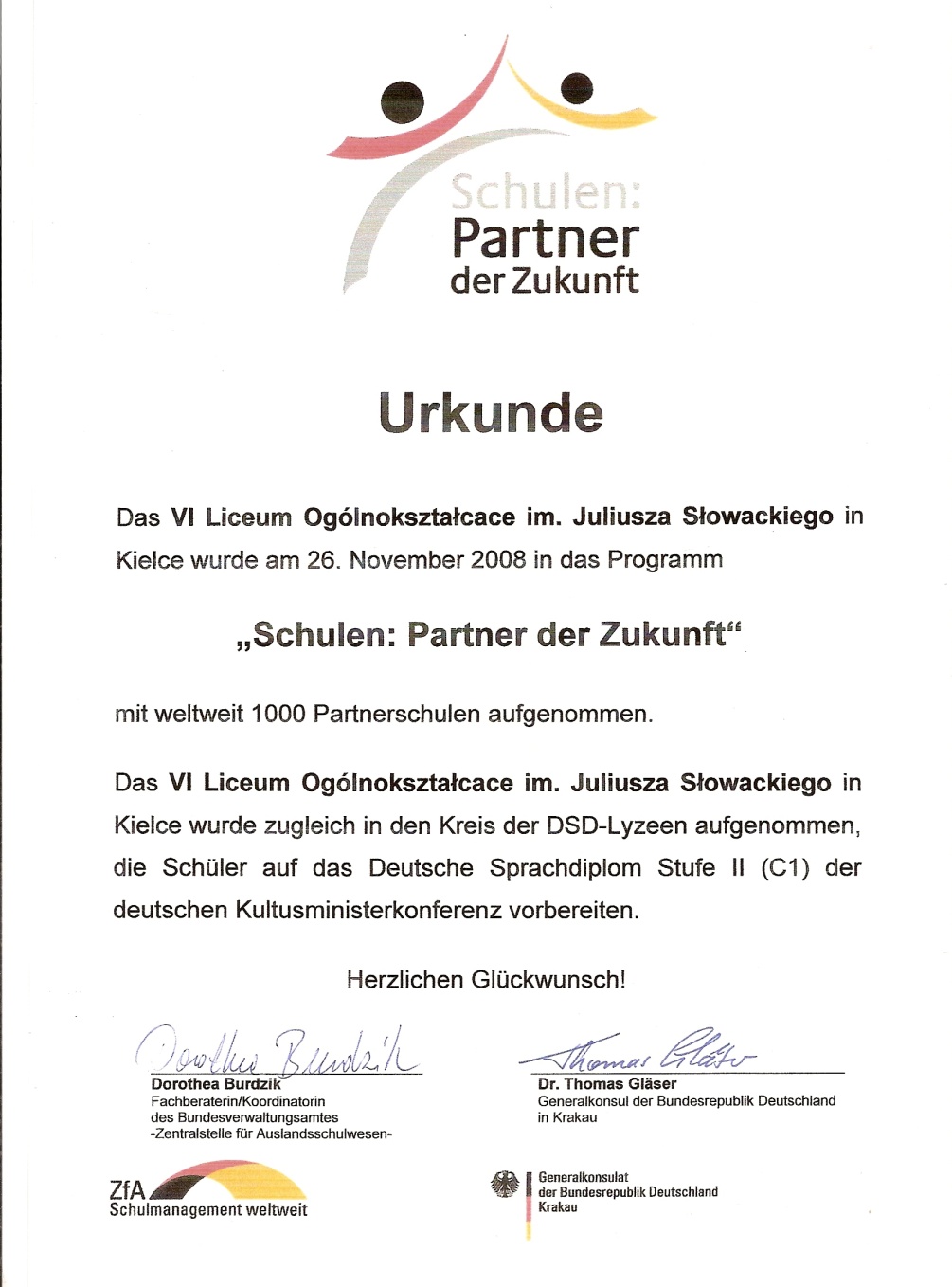 Formy działalności w ramach programu DSD  2008-2021
Egzaminy dyplomowe
„Dni Otwarte”  dla kandydatów
Wyjazdy i międzynarodowe stypendia językowe
Współpraca z uniwersytetami i szkołami wyższymi
Warsztaty, webinary  językowe
Konkursy języka niemieckiego
Współpraca z instytucjami partnerskimi z RFN w Polsce
Konferencje Dyrektorów Szkół z Programem DSD
Współpraca z instytucjami partnerskimi z RFN w Polsce
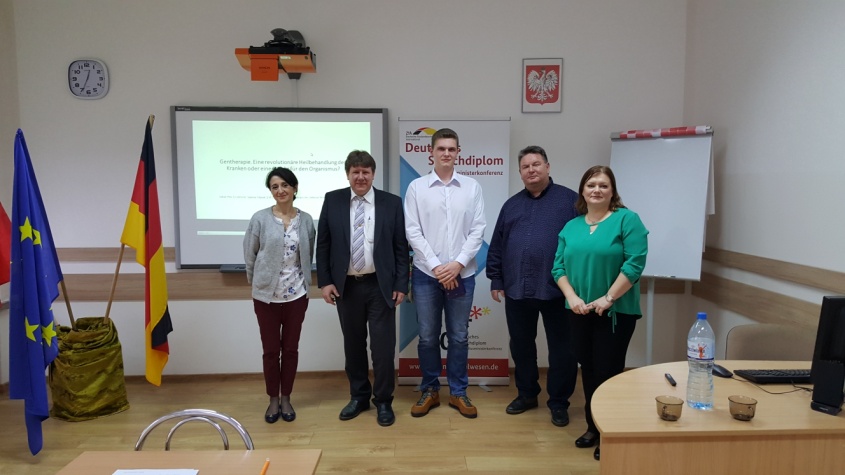 cykliczne spotkania młodzieży z:

 Konsulem Generalnym RFN w Krakowie

 przedstawicielami Ambasady Niemiec w Warszawie
 
 przedstawicielami szkół wyższych w Niemczech

 lektorami DAAD
Współpraca z 
Goethe Institut w Krakowie
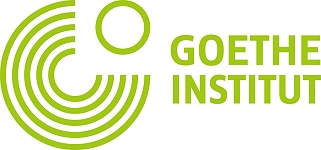 spotkania autorskie z niemieckimi pisarzami, autorami książek dla  młodzieży 
 szkolenia i stypendia 
Przedstawienie Teatru z Frankfurtu nad Menem STONES
Koncerty i warsztaty językowe
Projekty Językowe  (np. DeutschWagen Tour)
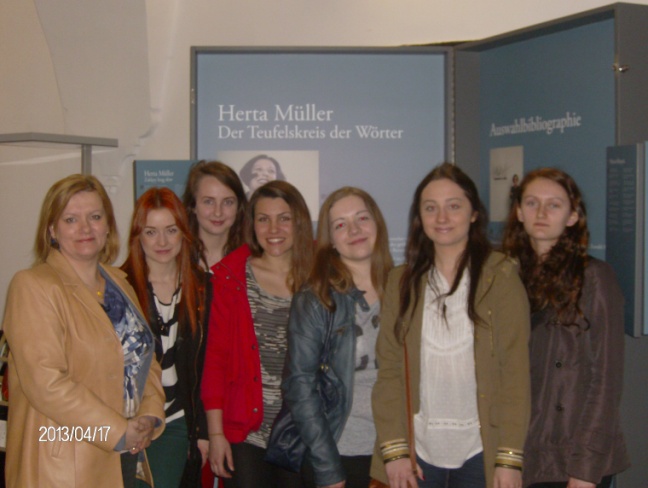 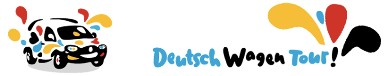 Nasi Uczniowie odnoszą liczne sukcesy w konkursach
Olimpiada Języka Niemieckiego
 Konkursy ZfA np. Ich habe einen Traum
 Ogólnopolski Konkurs „Deutschfreund”
„Niemcy bez tajemnic”
 "Homonyme"
 Konkurs Pięknego Czytania w Języku Niemieckim
 Ogólnopolskie Dyktando „Das Deutsch Diktat”
 Olimpiada wiedzy Deutsch Plus
 Szkolne Konkursy  
Tag für Tag  ( SJO Glossa )
 Festiwale Piosenki Niemieckojęzycznej
Olimpiada Języka Niemieckiego
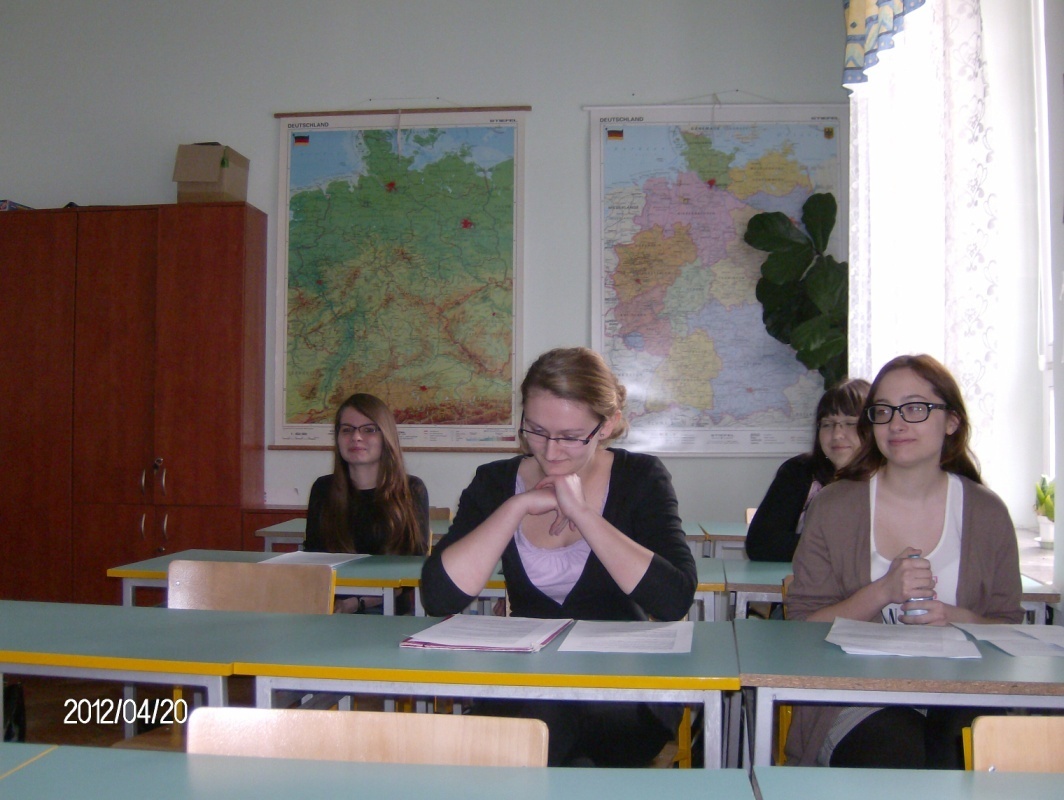 Międzynarodowy  konkurs „Ich habe einen Traum”
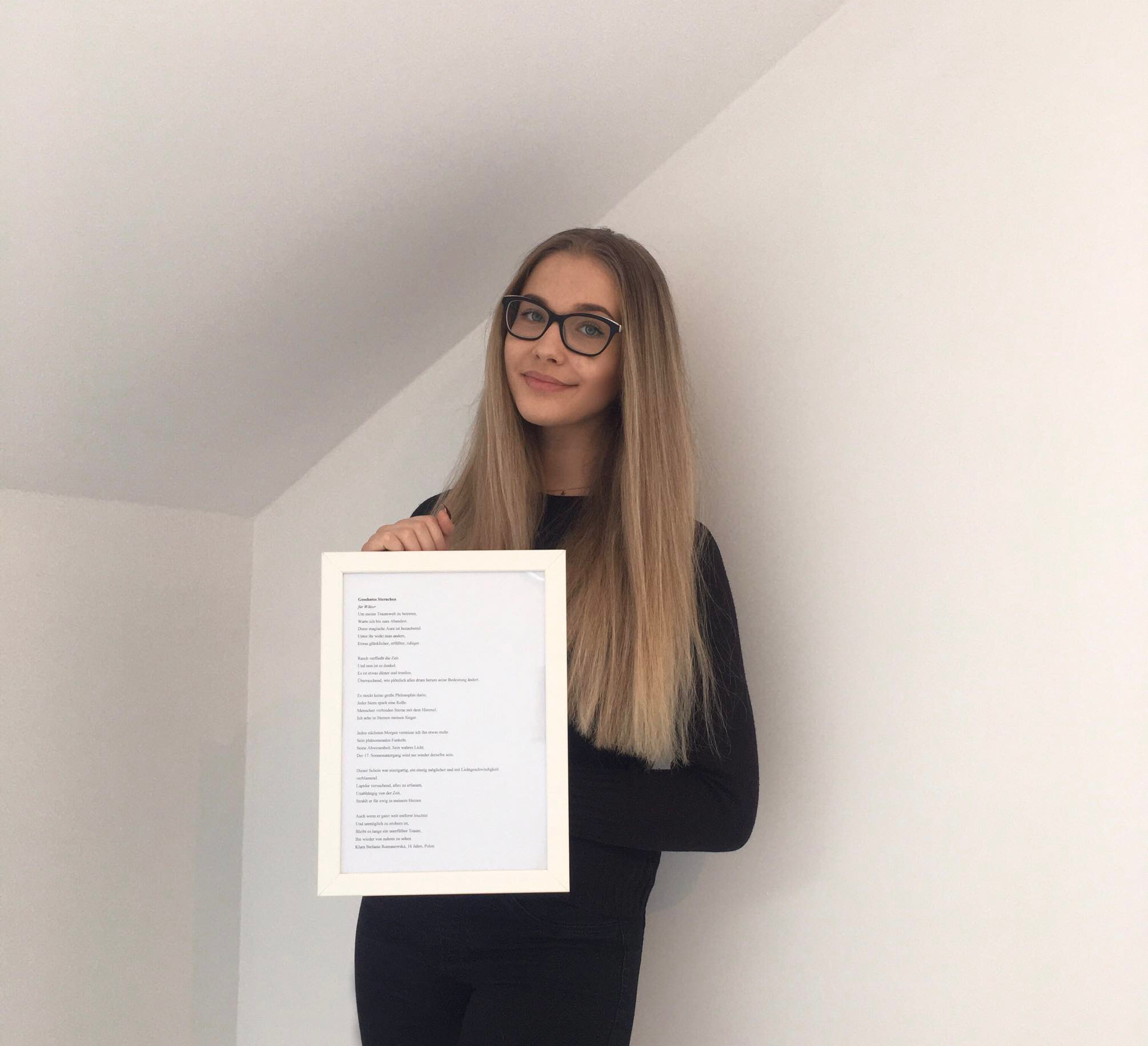 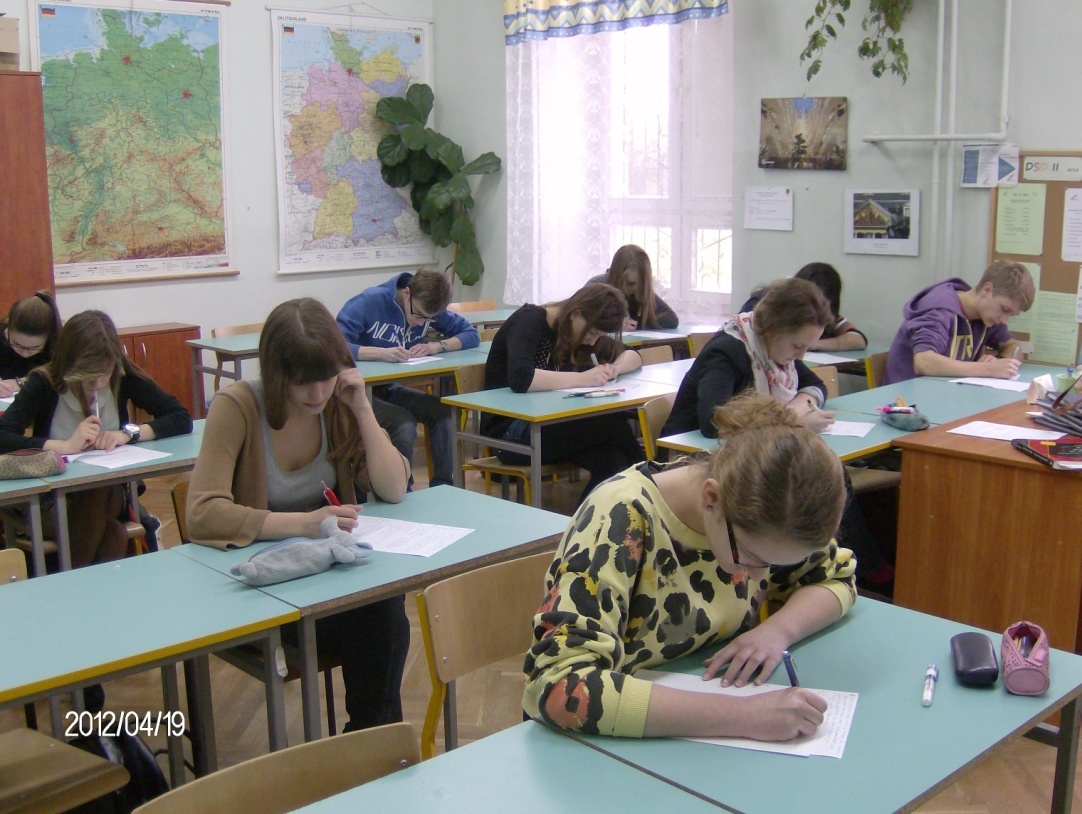 „Deutschfreund”
„Otwarte drzwi” dla kandydatów
przedstawienia teatralne i koncerty
  warsztaty językowe
 zajęcia otwarte
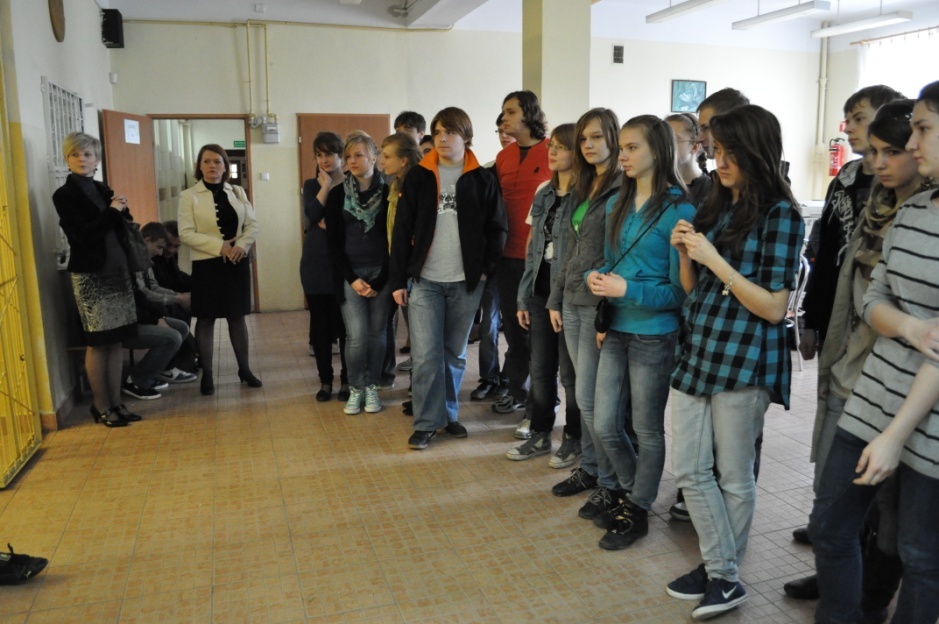 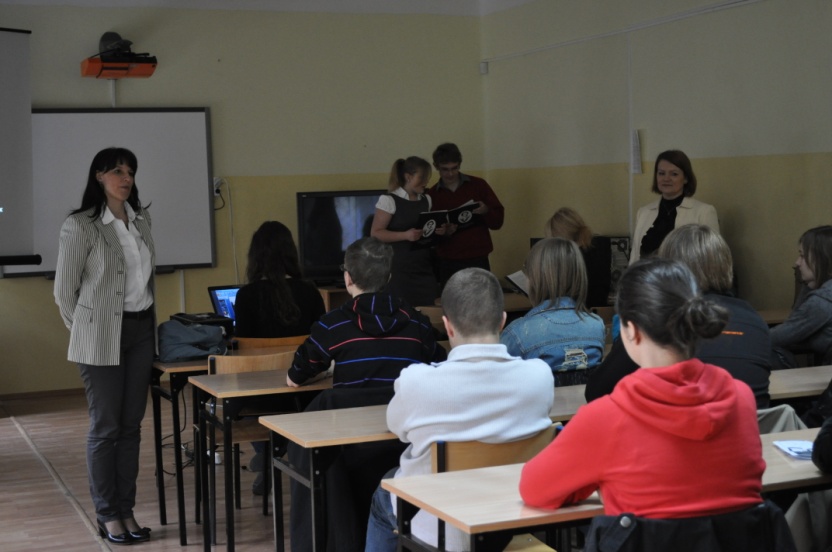 Udział młodzieży w wydarzeniach lokalnych,  ogólnopolskich i międzynarodowych
Zajęcia otwarte w Instytucie Filologii Germańskiej UJ w Krakowie , na Uniwersytecie Viadrina we Frankfurcie

 Ogólnopolski Tydzień Kariery

  Filmowe Lekcje w Kinie Moskwa i Fenomen

Dyskusyjny Klub Filmowo – Literacki w Języku Niemieckim

Warsztaty Językowo-Kulturoznawcze na UJK w Kielcach ( Plauderabend) i okolicznościowe lekcje z Niemcem 

Tydzień Filmu Niemieckiego

Międzynarodowy Dzień Tłumacza 

"Biała Róża"- wernisaż wystawy w Sali Lustrzanej WDK w Kielcach

Mięzynarodowa wystawa "Willy Brandt-życie dla jedności"
Projekty międzynarodowe
międzynarodowy projekt medialny „JUGEND SCHREIBT”  pod patronatem Frankfurter Allgemeine Zeitung 2021/2022
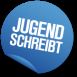 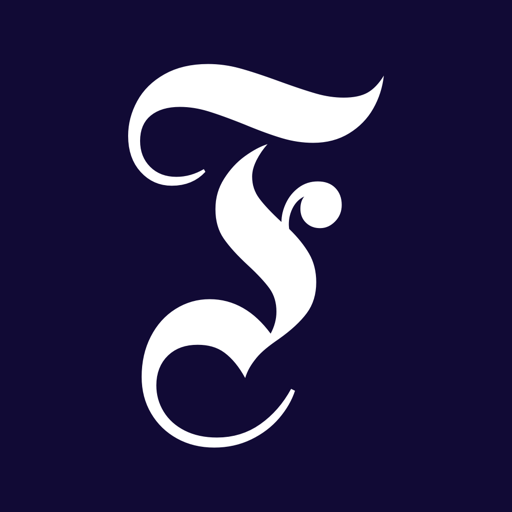 Egzaminy dyplomowe  DSD B2 / C1
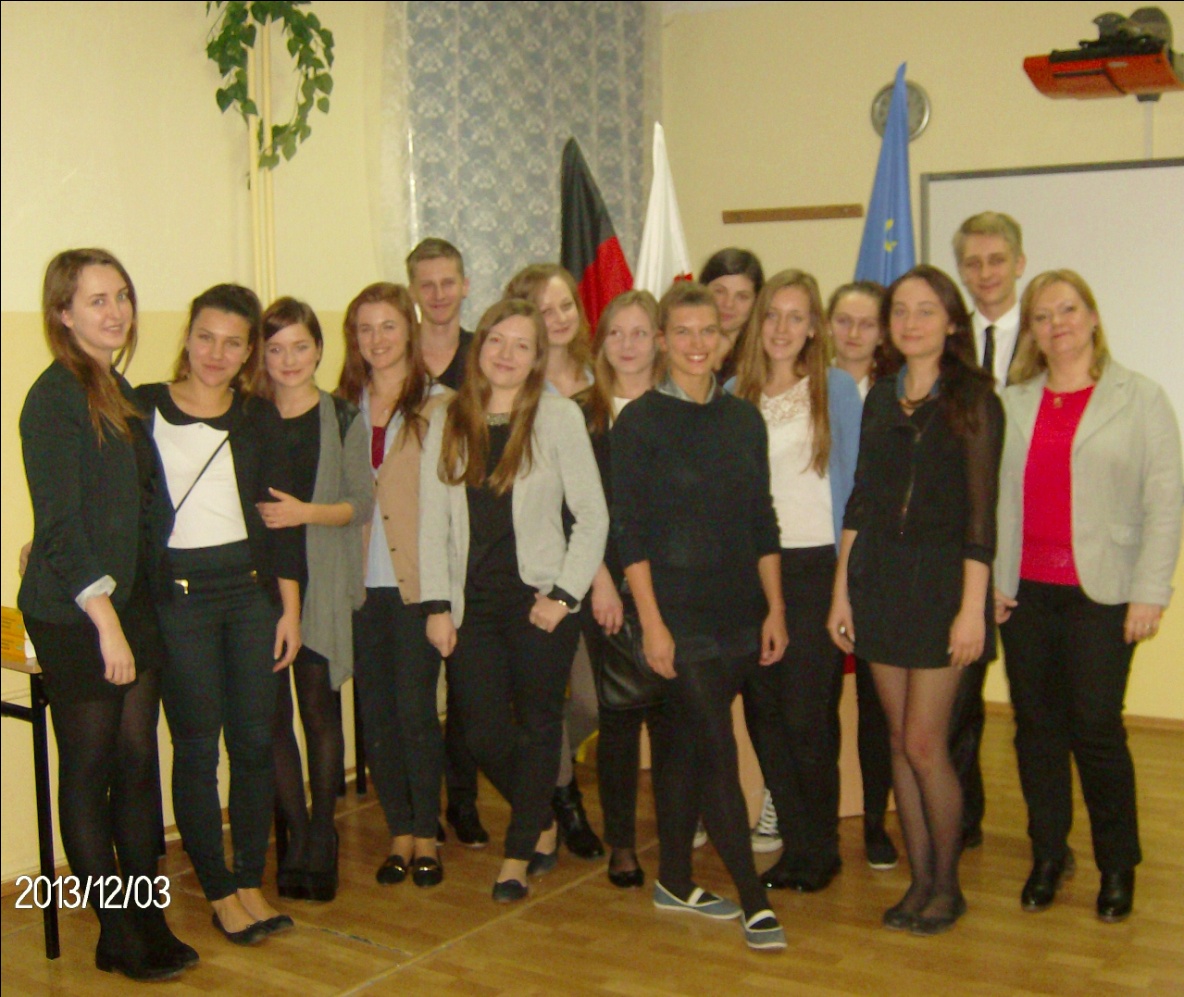 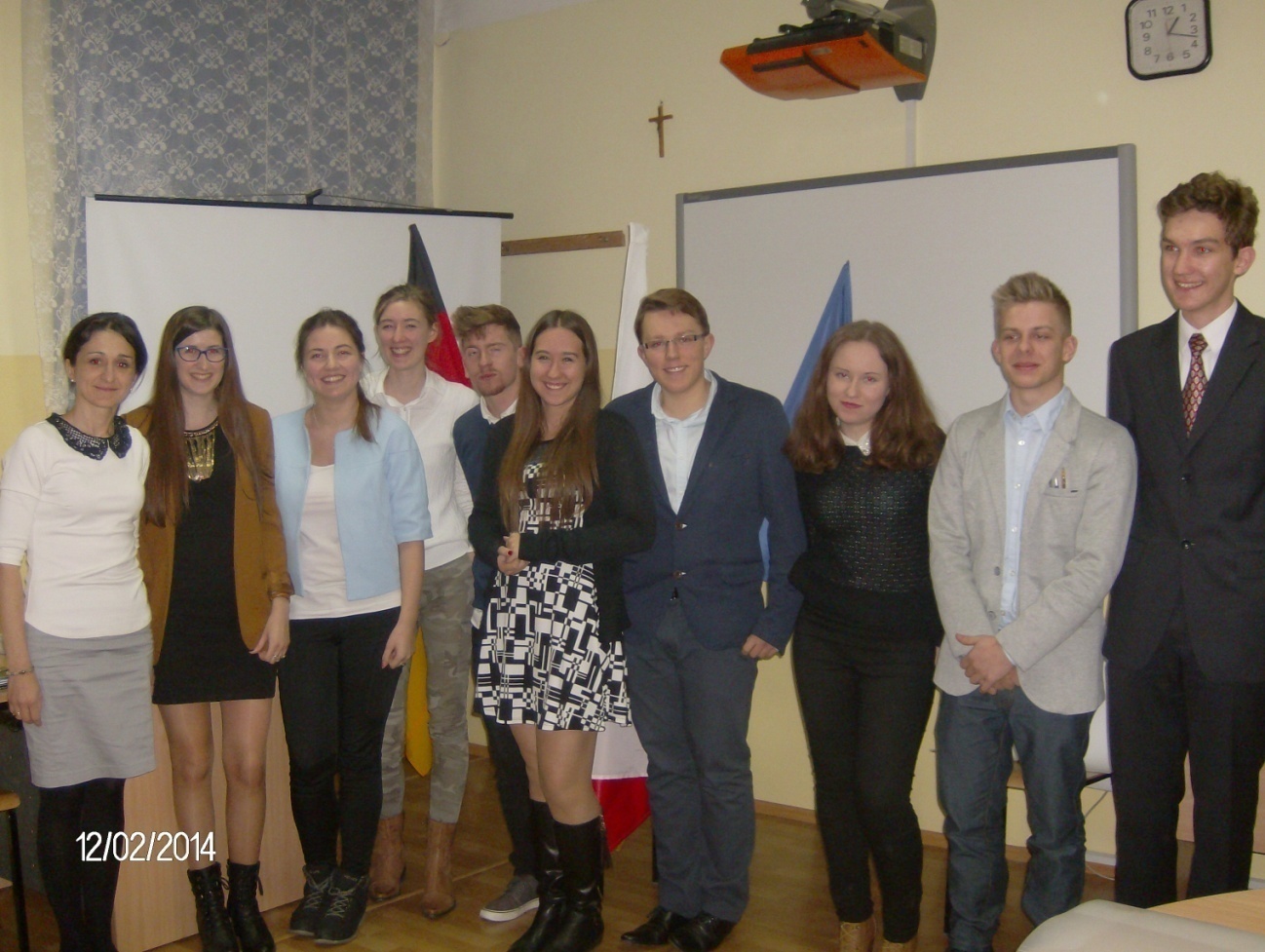 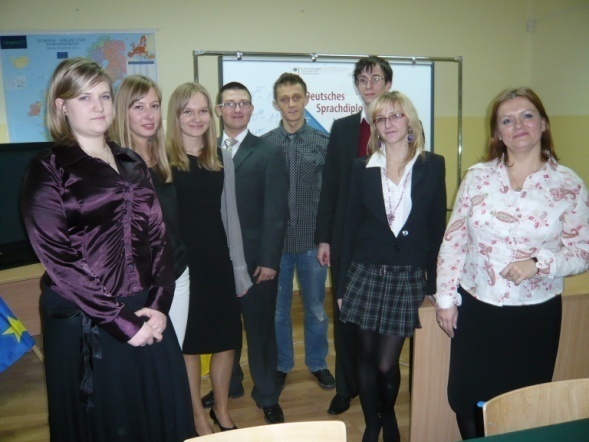 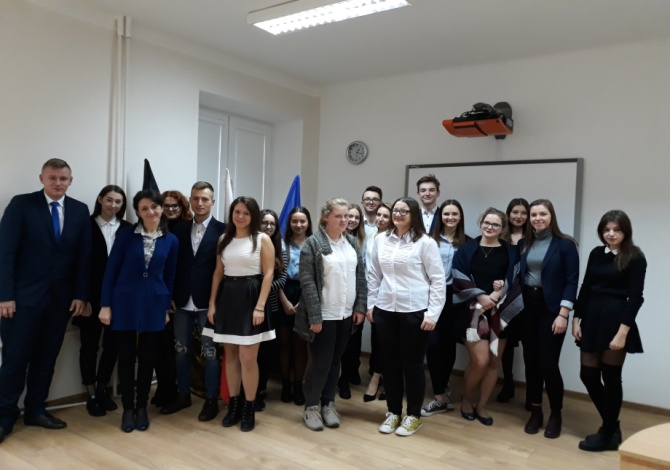 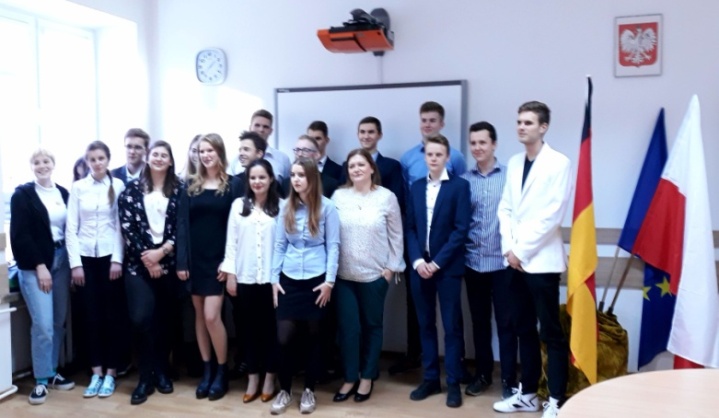 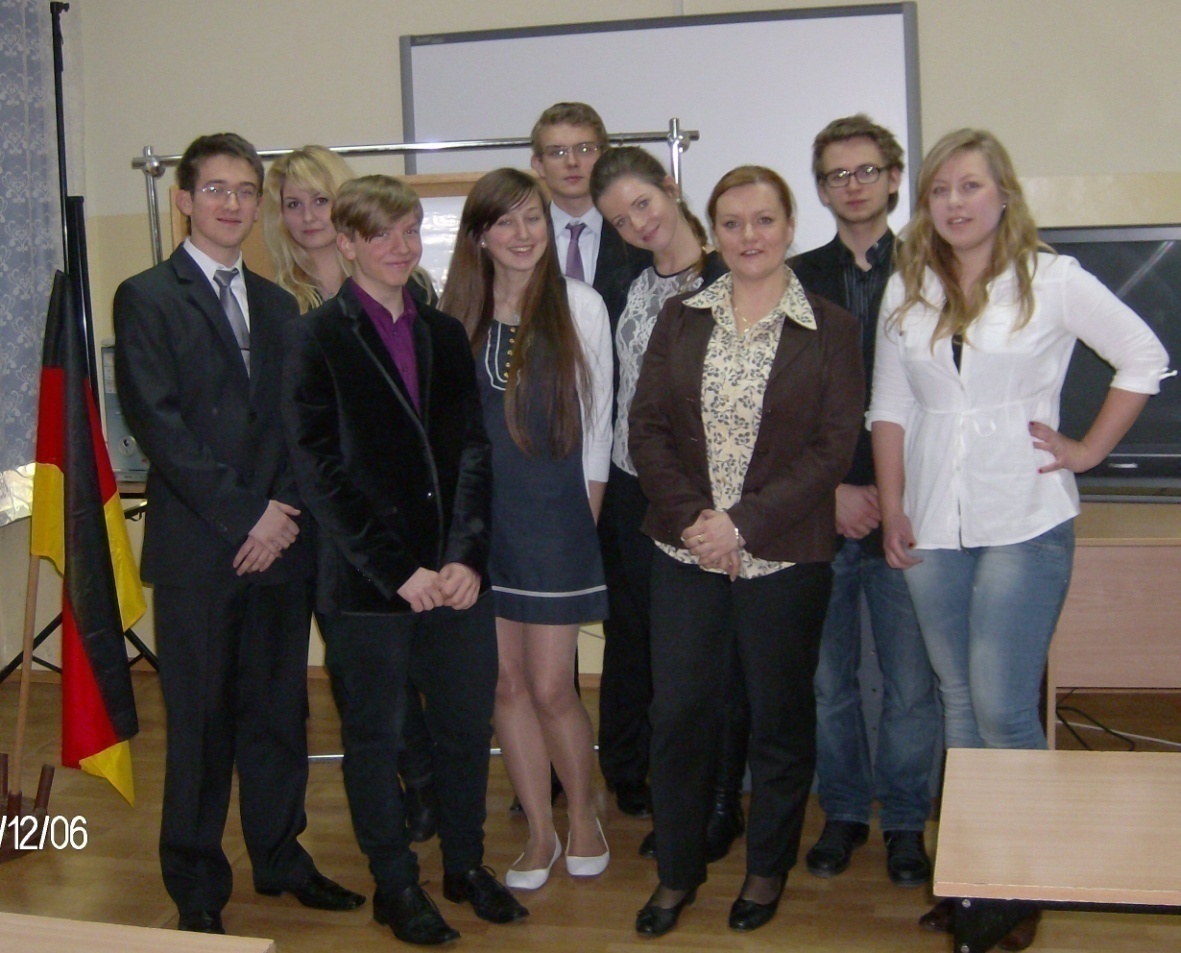 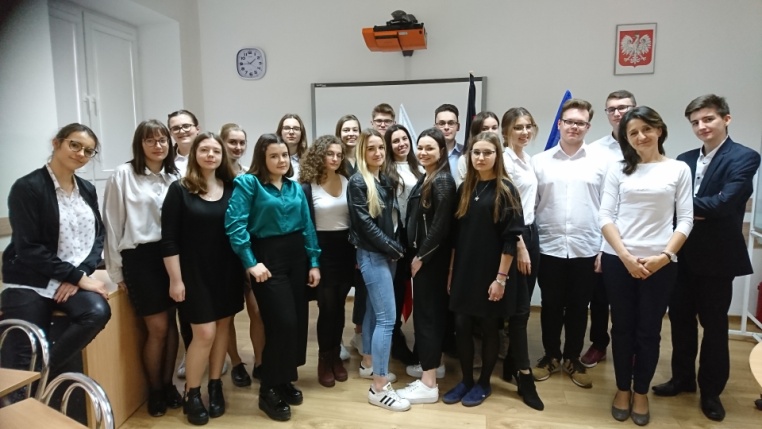 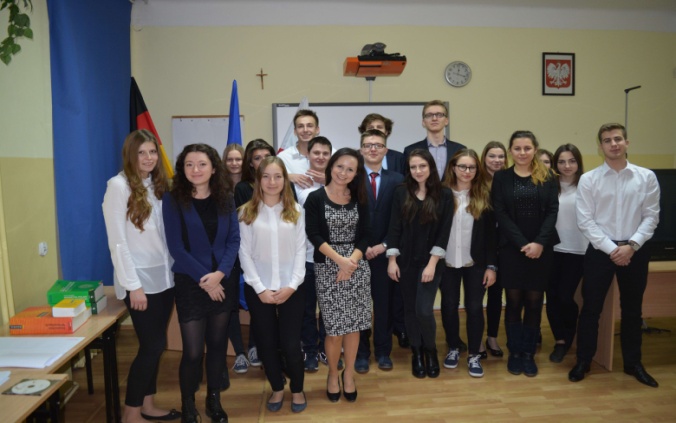 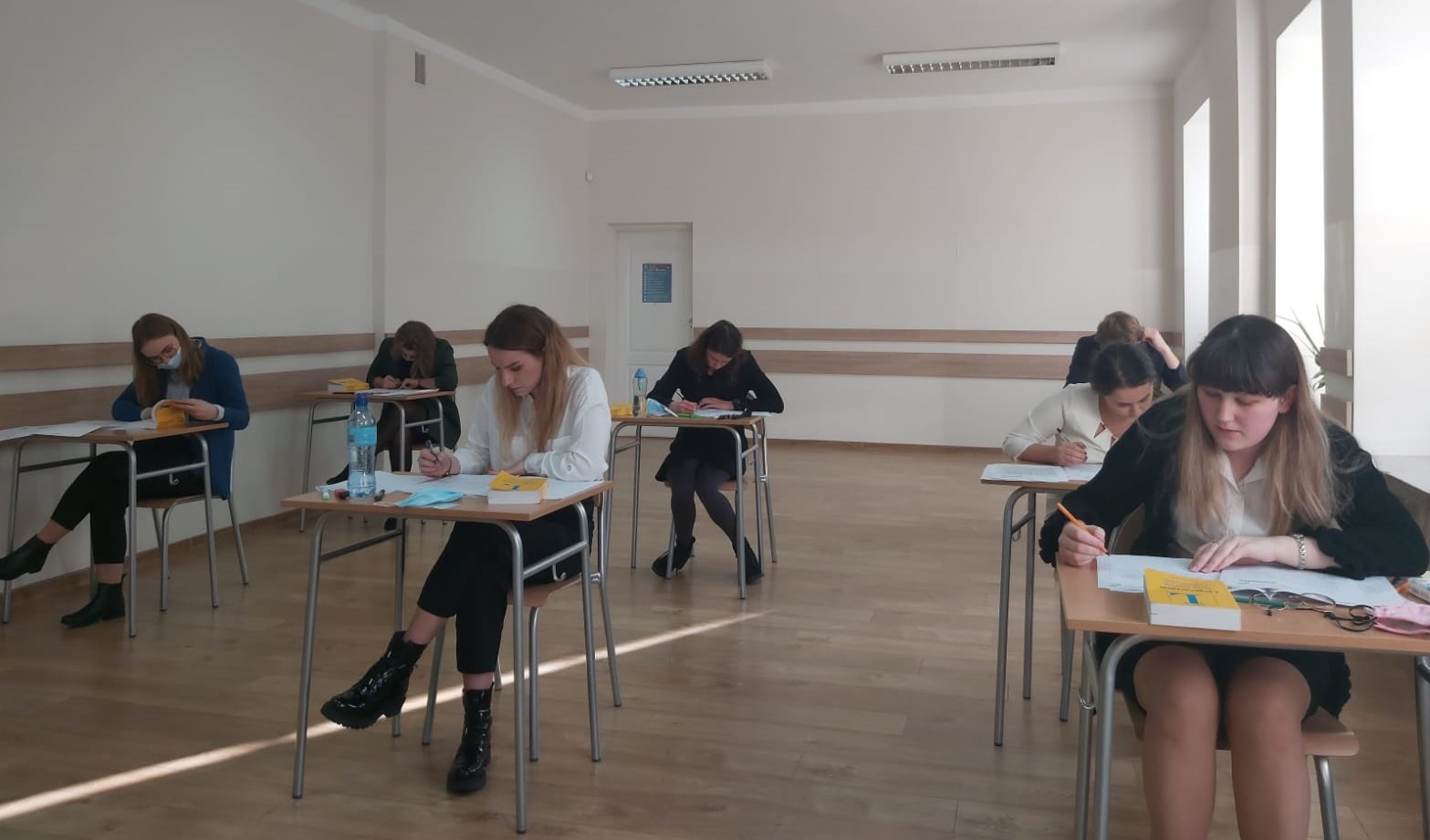 Jeśli zdecydujesz się wziąć udział 
w programie DSD…
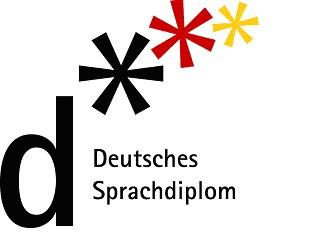 Czeka Cię intensywna nauka języka niemieckiego.
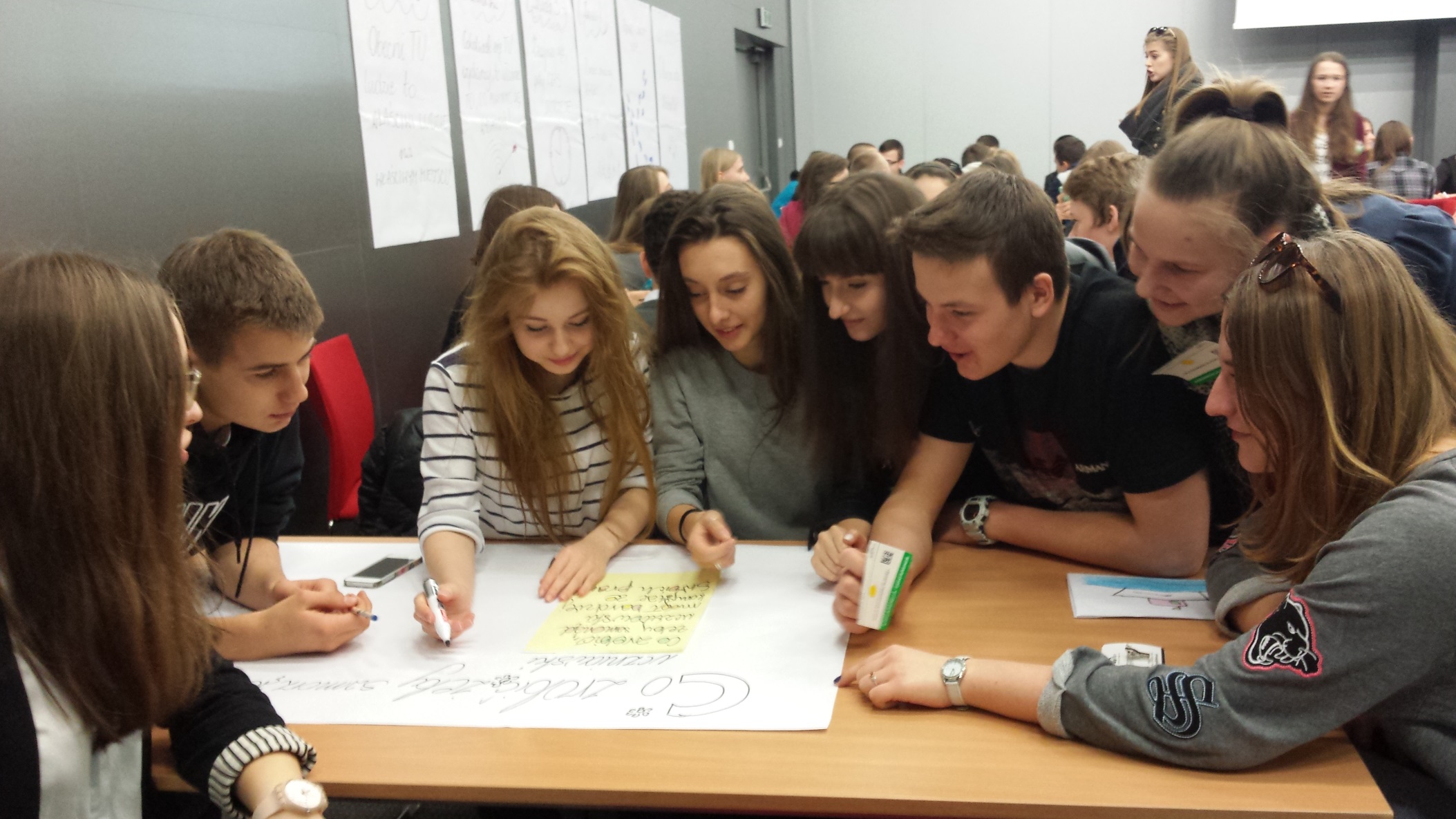 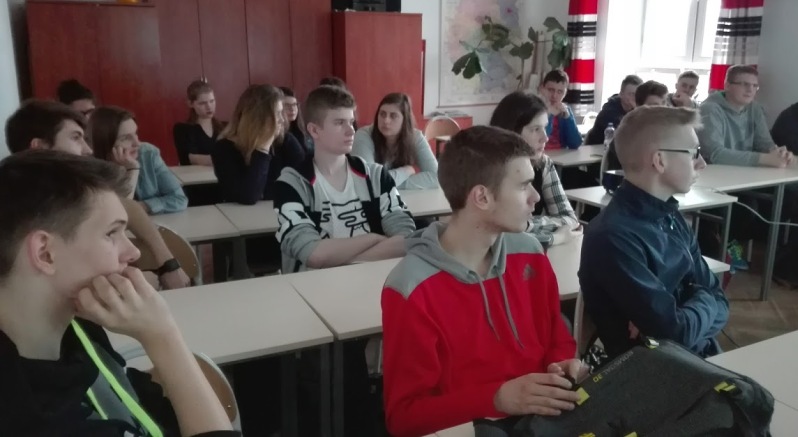 Stypendia dla uczniów realizujących program DSD za osiągnięcia i bardzo dobre wyniki w nauce
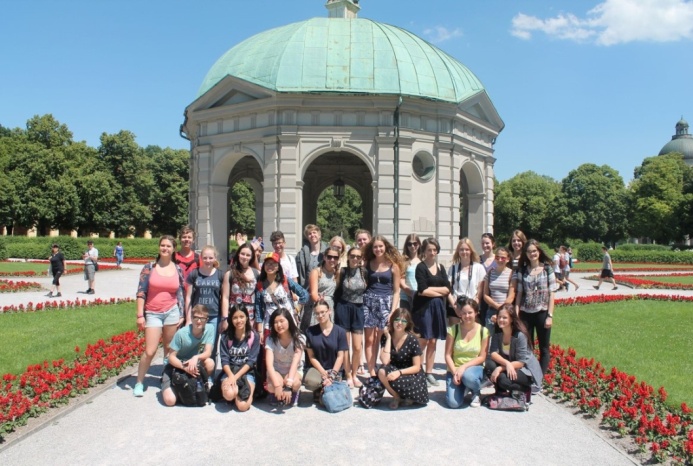 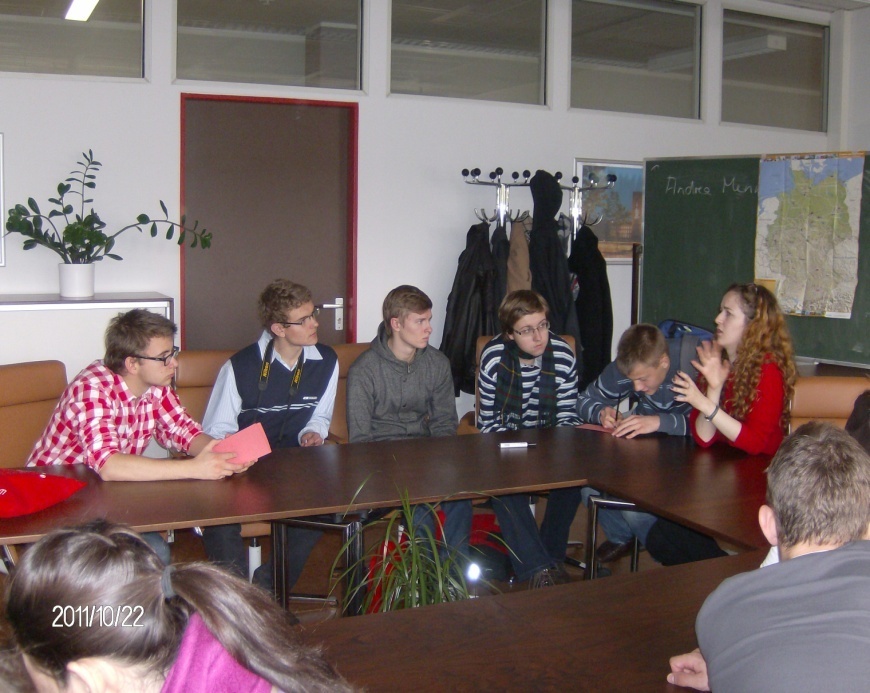 Przed Tobą niesamowite projekty językowe, wyjazdy, wycieczki…. do Niemiec, Austrii, Szwajcarii, Liechtensteinu, Danii, Belgii, Holandii i……
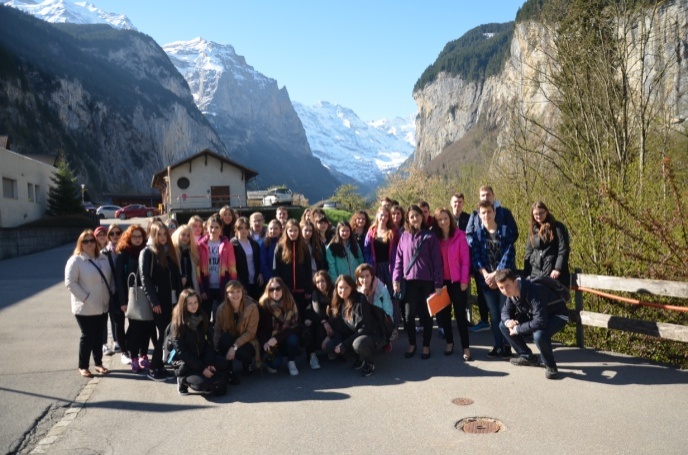 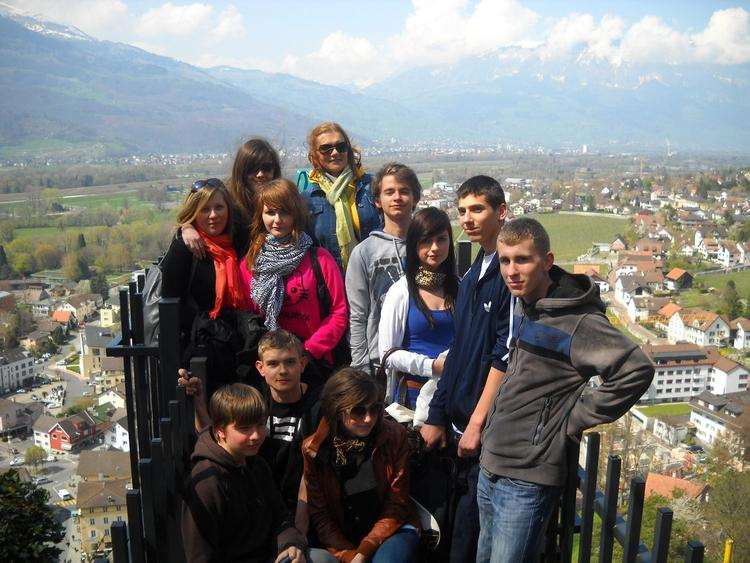 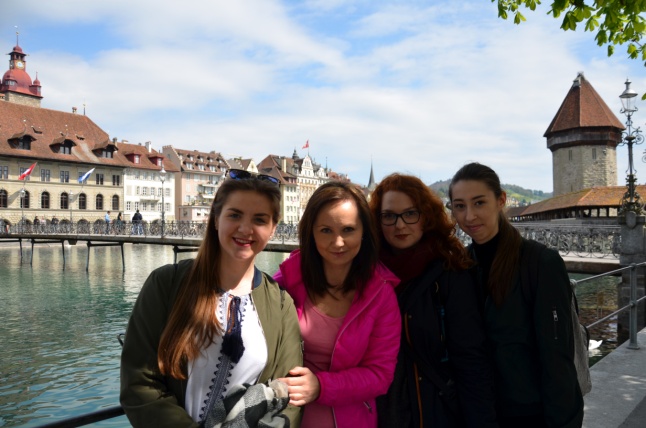 Weźmiesz udział w różnych stypendiach     i programach naukowych.
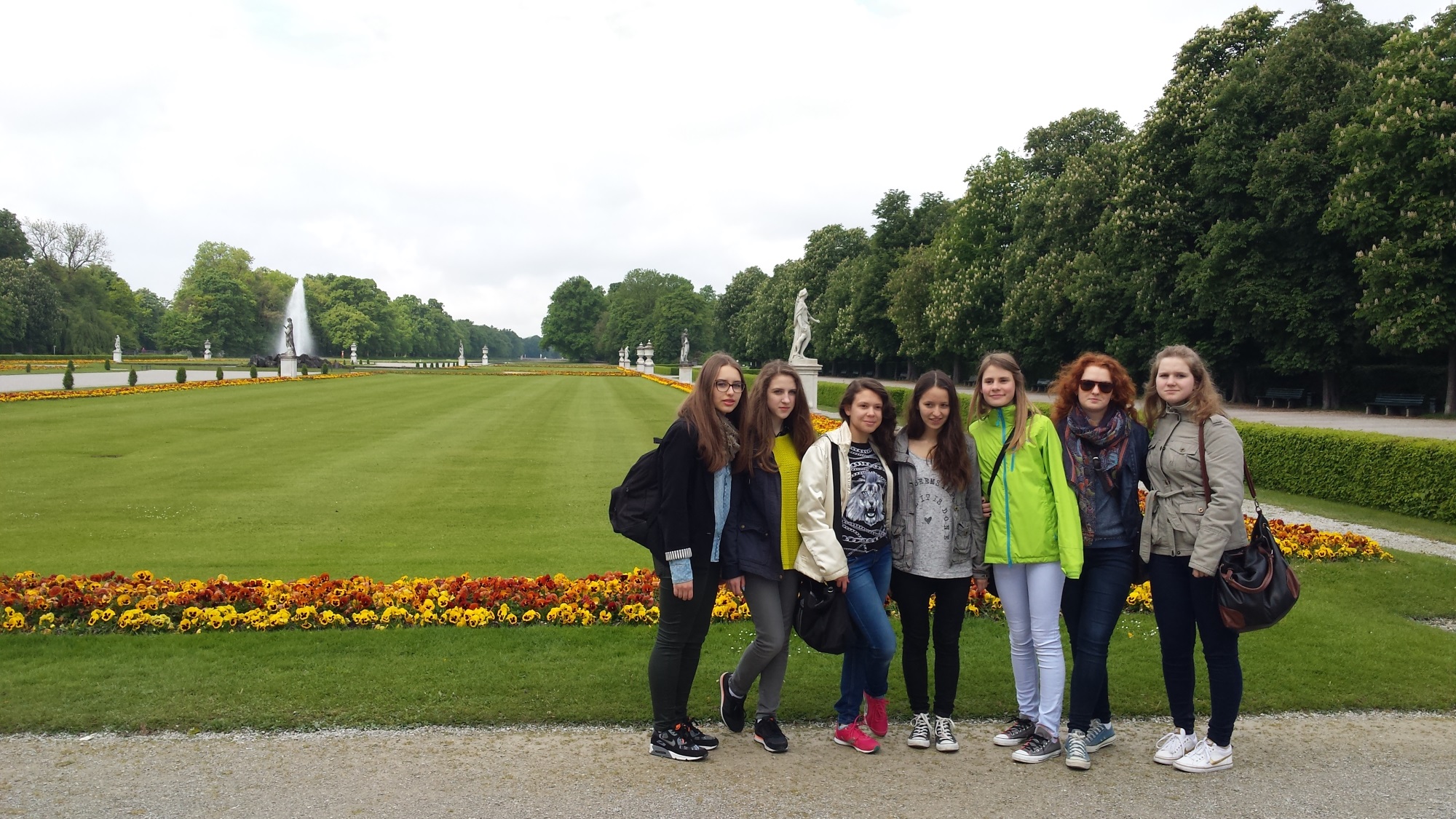 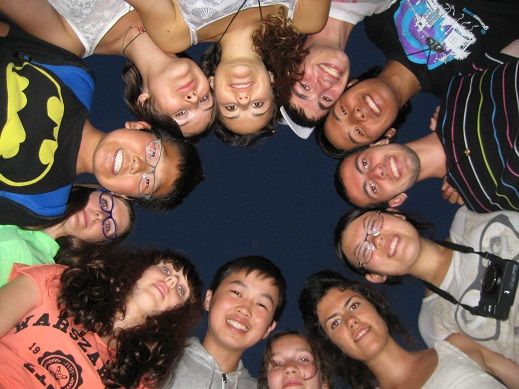 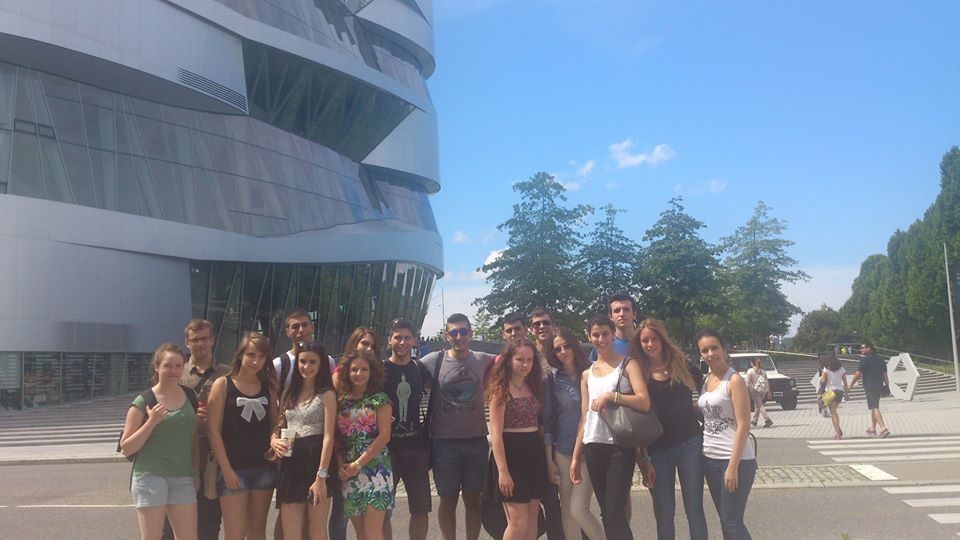 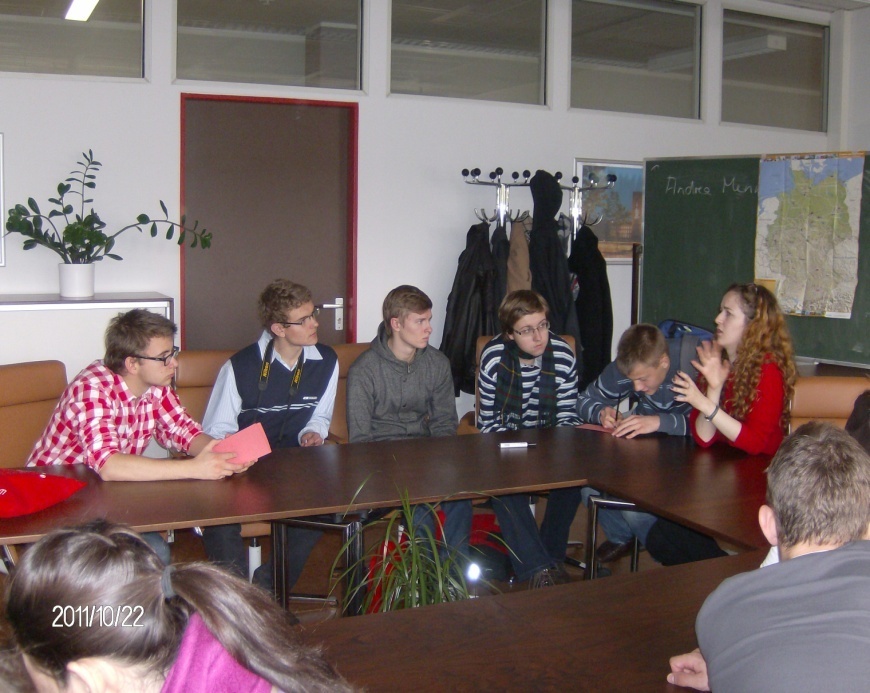 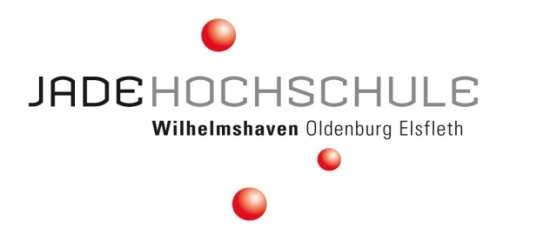 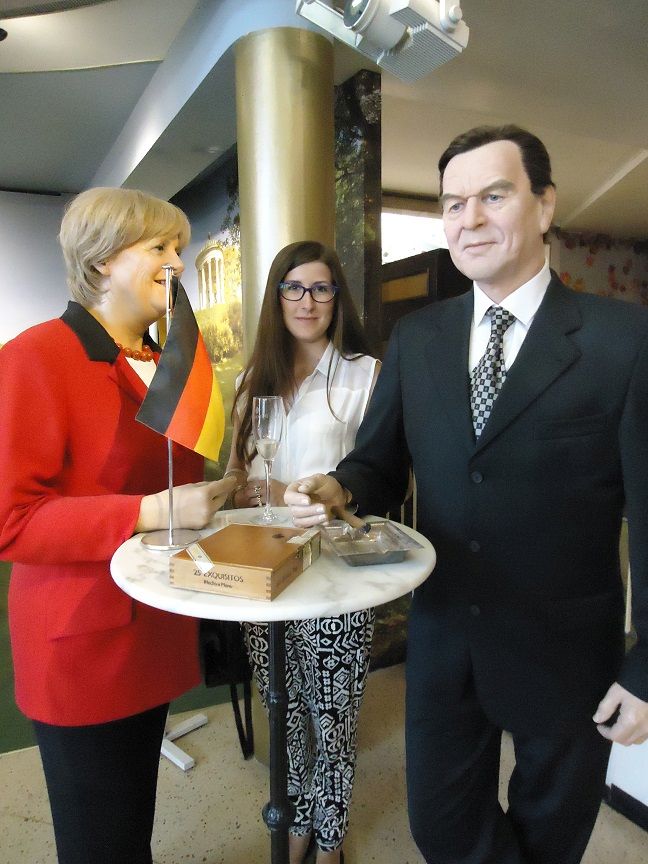 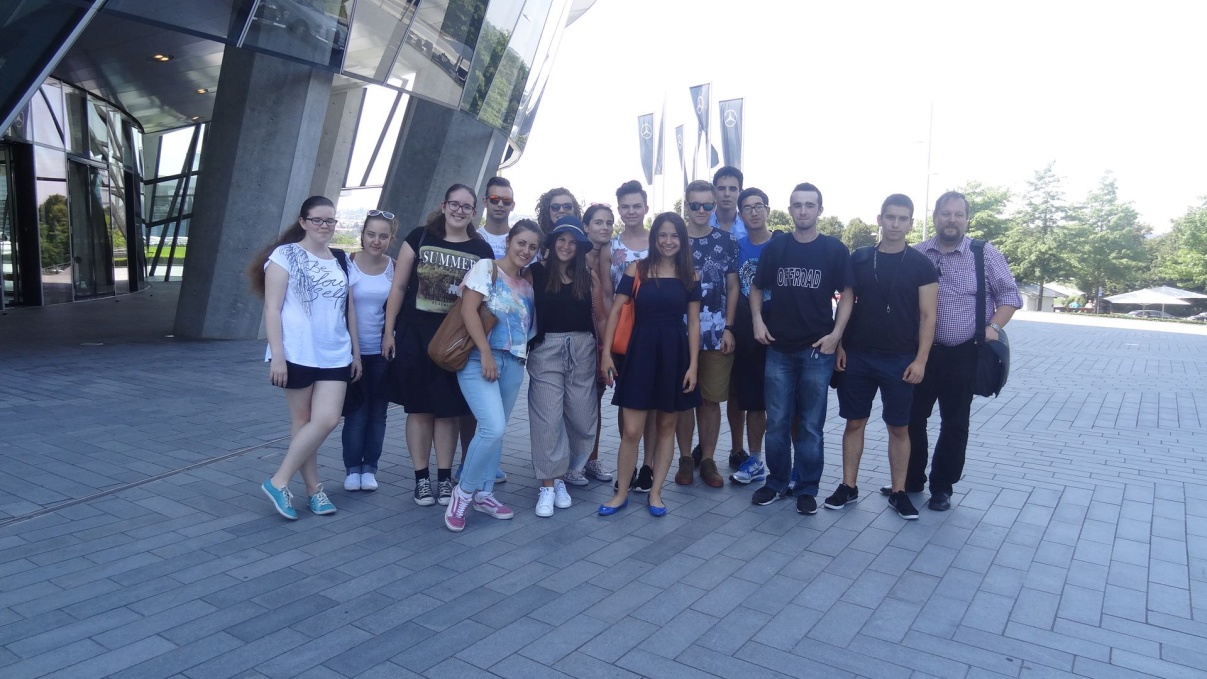 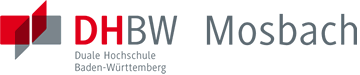 Uczniowie DSD nie zwalniają tempa pracy nawet podczas nauki zdalnej i podtrzymując chlubną tradycję - zdając egzaminy 
DSD B2 / C1  PERFEKT
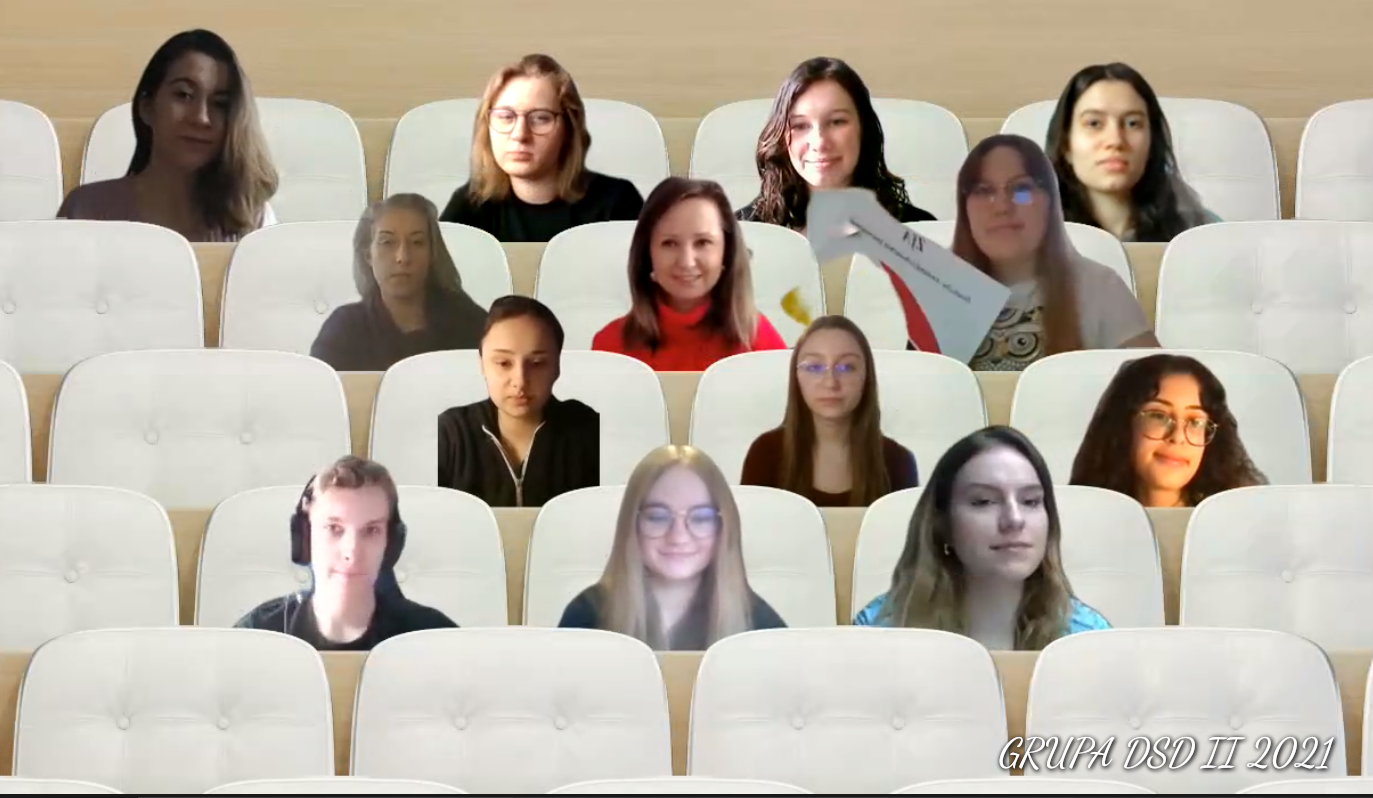 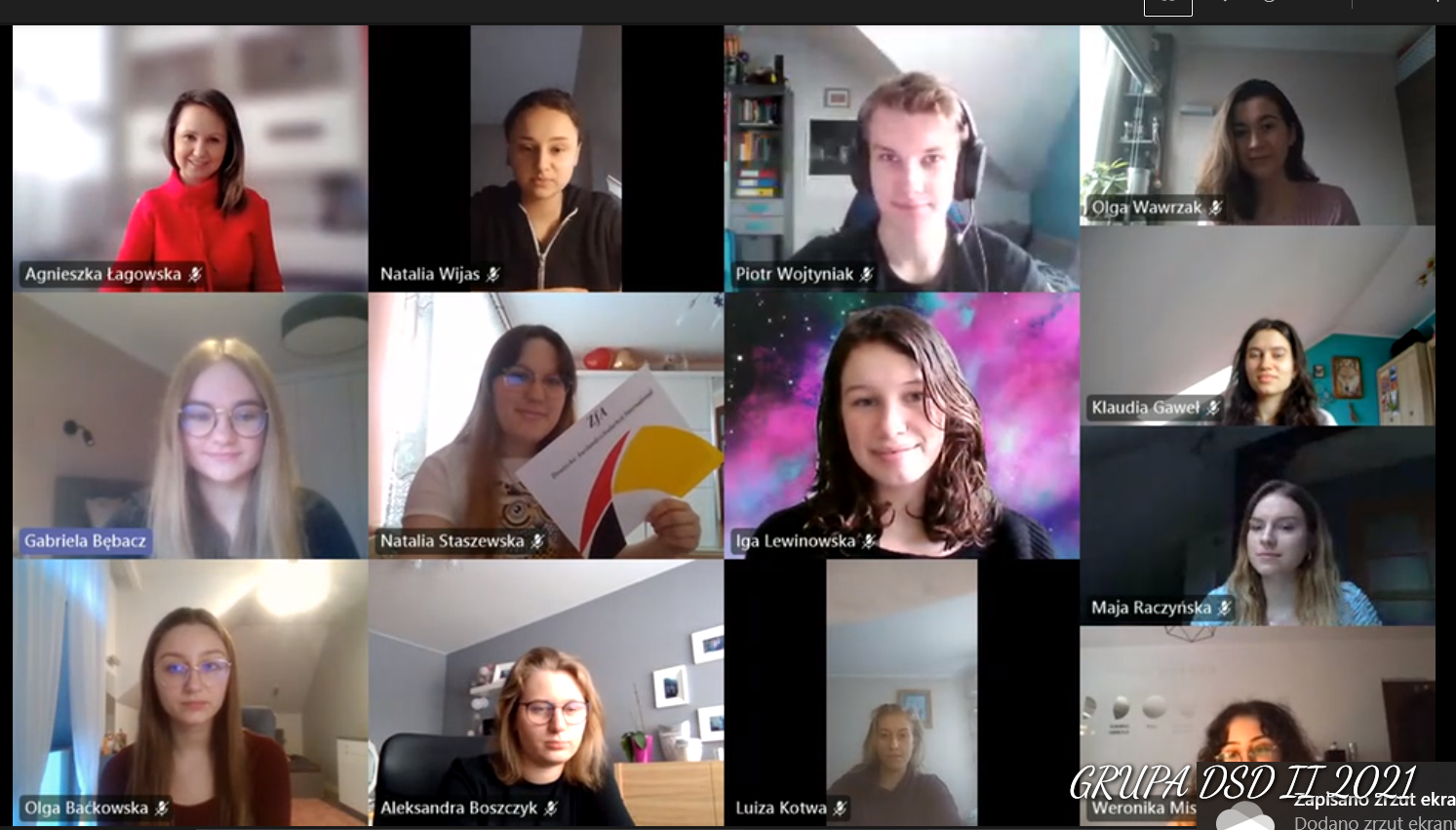 Biorą udział 
     w wideokonferencjach
     z przedstawicielami ZfA 


Uczestniczą 
    wirtualnych spotkaniach i webinariach dotyczących stypendiów oraz studiów na renomowanych uczelniach w Niemczech
Biorą udział w dniach otwartych zarówno na uczelniach w Polsce m.in. na Uniwersytecie Jagiellońskim
    jak i w Niemczech np. 
    na Uniwersytecie w Stuttgarcie czy Frankfurcie nad Menem.
Uczeń DSD to człowiek inteligentny, odważny, otwarty na nowe znajomości. To ktoś, kto nie boi się trudnych wyzwań, a nauka niemieckiego sprawia mu prawdziwą przyjemność. Zna problemy współczesnego świata i z łatwością poradzi sobie w życiu.
Jest pewny siebie i świadomy swojej wartości.
A dla wtajemniczonych zwolenników języka niemieckiego krótki filmik, w którym wystąpili  uczniowie  realizujący ten program.
https://drive.google.com/file/d/1IwUUdxf-QRiVuDRxlVWJ3gAVsjSdCEHq/view?usp=sharing
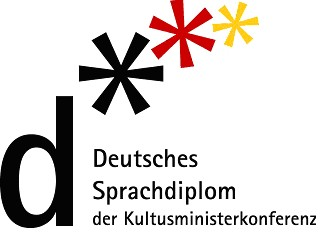 Serdecznie zapraszamy!
Nauczyciele grup DSD :
mgr Sabina Filipiak – Szkolny Koordynator   Programu DSD

mgr Agnieszka Łagowska
mgr Olga Wencelis